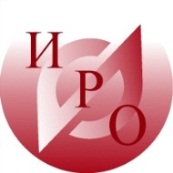 Государственное образовательное автономное учреждение Ярославской области «ИНСТИТУТ РАЗВИТИЯ ОБРАЗОВАНИЯ»
Центр информационно-библиотечного обслуживания
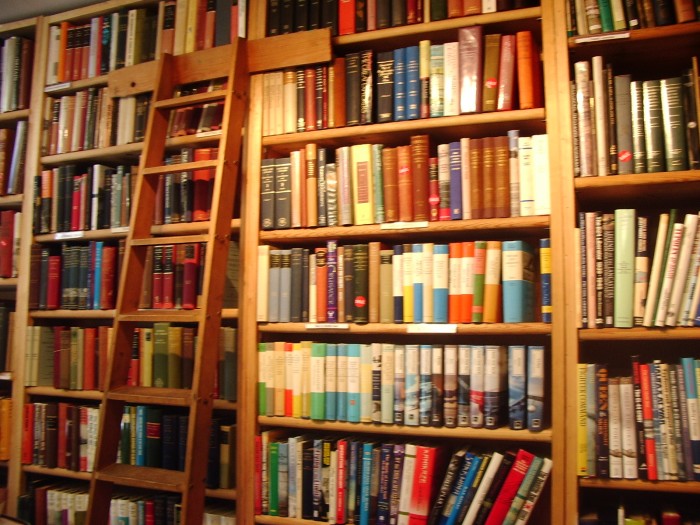 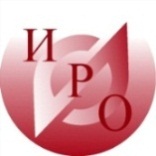 Основные  направления деятельности
Обеспечение реализации процесса информационного и библиотечного обслуживания ГОАУ ЯО ИРО
Повышение квалификации библиотечных работников образовательных учреждений РСО
Организация взаимодействия структурных подразделений ИРО с региональными и федеральными издательствами
Научно-методическая деятельность (разработка НМП)
Информационно-методическое сопровождение деятельности библиотечных работников РСО
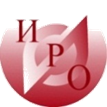 Ресурсы ЦИБО
Основной фонд (55938 экз.) включает книги по всем отраслям знаний, учебники. Уникальный фонд редкой литературы
Более 100 наименований периодических изданий (2590 экз.), среди которых научно-практические, научно-методические, нормативно-правовые издания
Медиатека (2058 экз.): электронные приложения к журналам, издания Ярославского регионального информационно-методического центра, аудиокниги
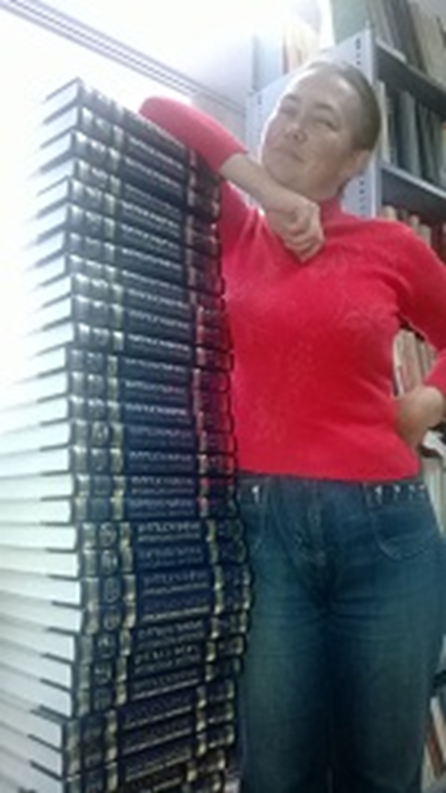 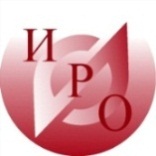 Материально-техническое обеспечение
Компьютеры с выходом в Интернет – Wi-fi
Множительная техника
Рабочие места для пользователей
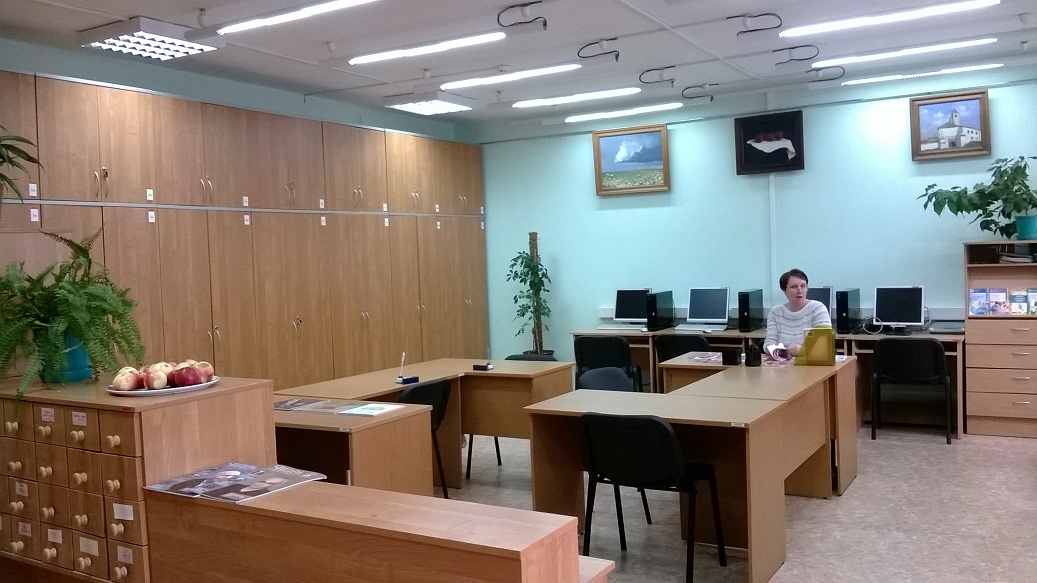 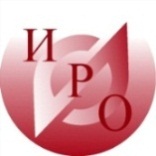 Предоставляемые услуги
предоставление информации о наличии в фондах конкретных документов;
предоставление информации о составе фондов через систему каталогов и другие формы библиотечной информации: организация книжных выставок, составление библиографических списков и др.;
предоставление справочной и консультационной помощи в поиске и выборе источников информации, включая Интернет;
формирование тематических подборок материалов по запросам пользователей;
предоставление во временное пользование документов из фонда, как на дом, так и в читальном зале;
предоставление места для работы в библиотеке с оснащением специальным оборудованием, включая доступ к сети Интернет;
помощь в составлении библиографических списков и справок по запросам пользователей;
пользование материалами медиатеки;
информационные рассылки по новым поступлениям.
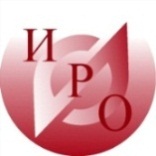 Поиск электронных ресурсов в Интернет
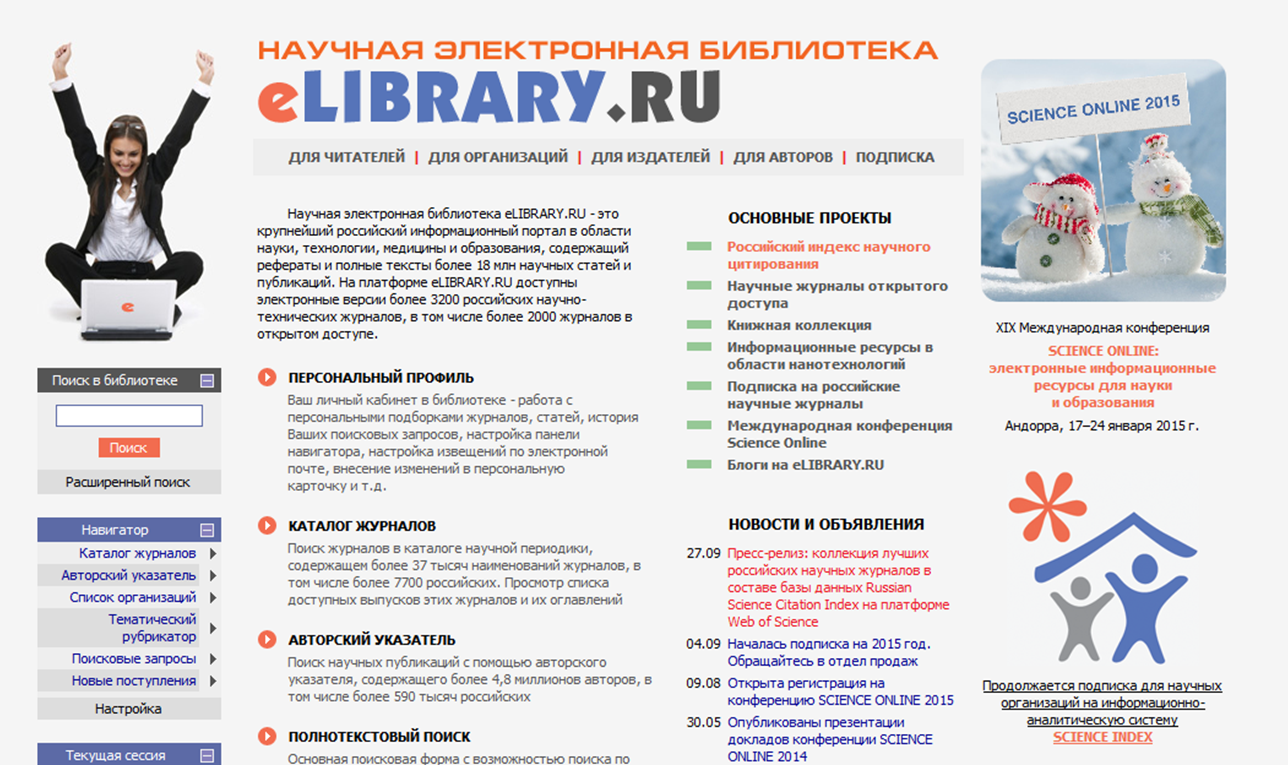 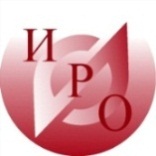 Дополнительные (возможные) услуги
Ксерокопирование, сканирование документов
Распечатка документов с ПК, с различных видов носителей
Составление библиографических описаний в соответствии с ГОСТ
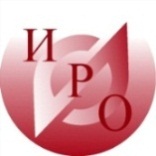 Информационная поддержка образовательного процесса
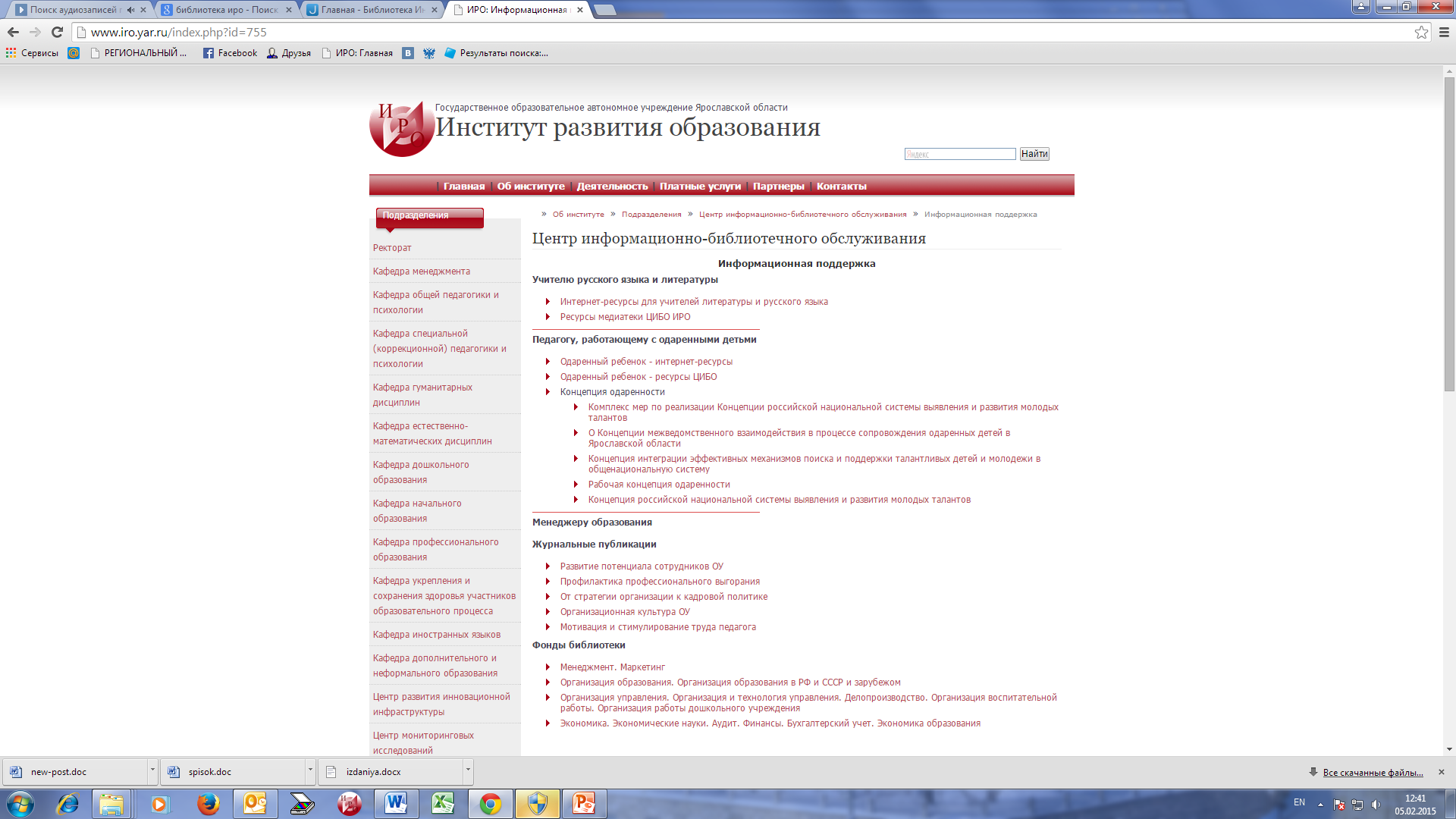 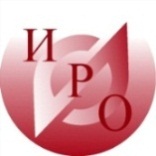 Виртуальные выставки
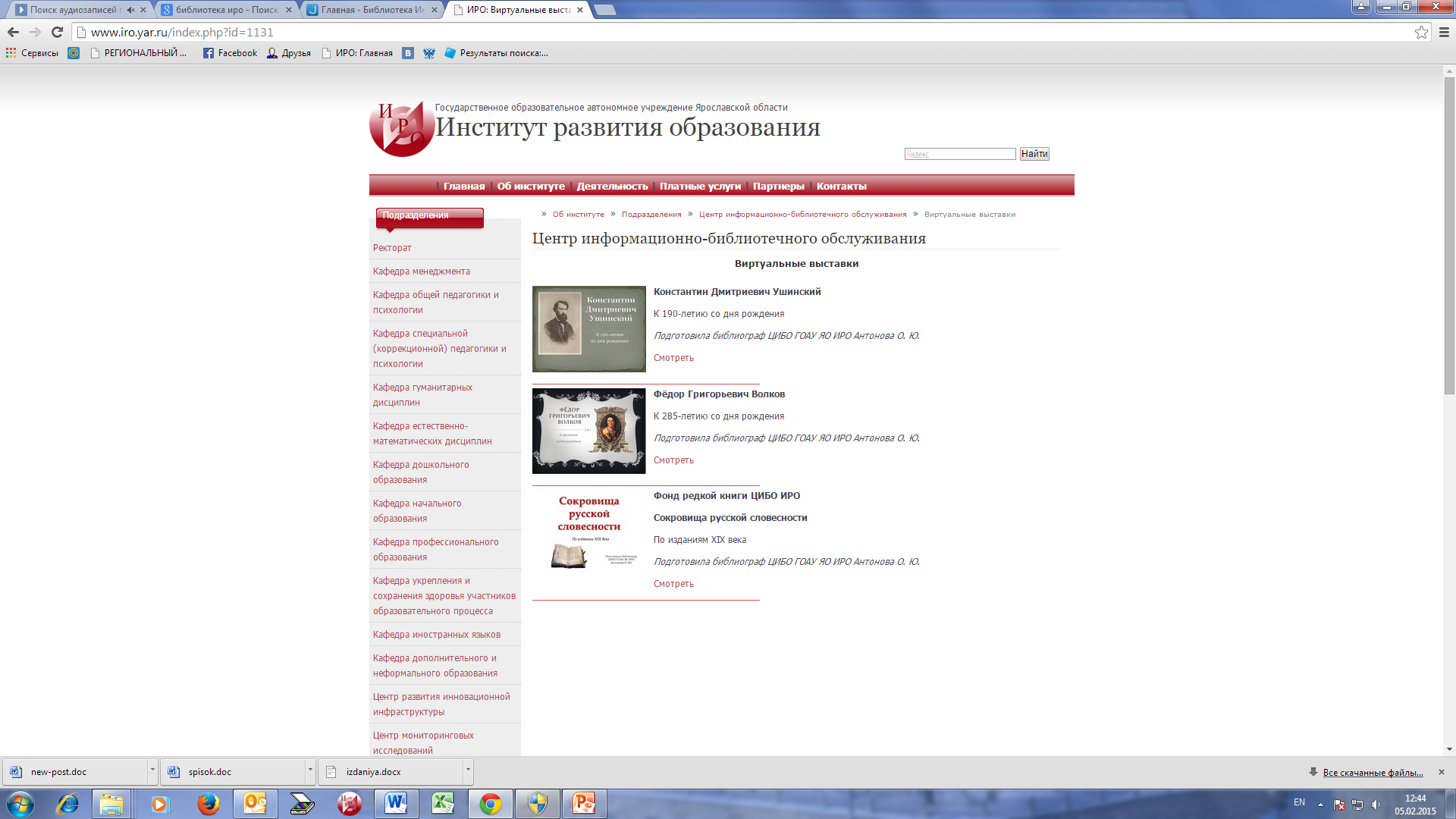 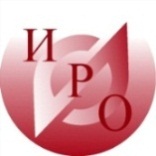 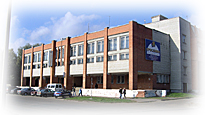 КОНТАКТЫ
г. Ярославль, ул. Богдановича,16, ауд. 302
тел.48520 32-16-52
e-mail usv@yro.ru

www.iro.yar.ru

Страничка ЦИБО